श्रीसोमनाथसंस्कृतयुनिवर्सिटी,
वेरावल,गुजरातम्
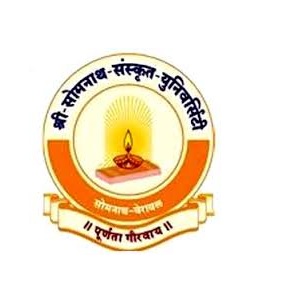 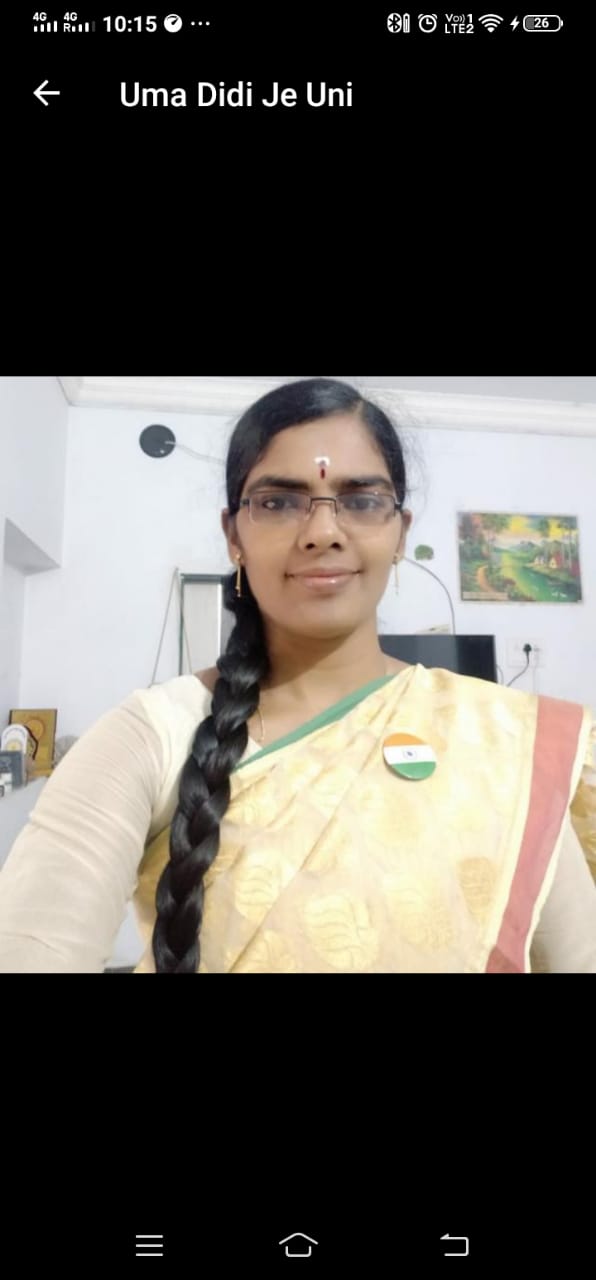 पदार्थविमर्शः
डॉ. बी उमामहेश्वरी
सहायिकाचार्या, दर्शनविभागः,
श्रीसोमनाथसंस्कृतयुनिवर्सिटी,
वेरावलम्, गुजरातम्।
प्राचीन-न्यायदर्शने पदार्थविचारः
प्रमाण-प्रमेय-संशय-प्रयोजन-दृष्टान्त-सिद्धान्ता-वयव-तर्क-निर्णय-वाद-जल्प-वितण्डा-हेत्वाभास-छल-जाति-निग्रहस्थानानां तत्त्वज्ञानात् निःश्रेयसाधिगमः।
१६ षोडशप्रकाराः पदार्थाः।

४- प्रत्यक्षा-नुमानो-पमान-शब्दाः प्रमाणानि।
१२- आत्म-शरीरे-न्द्रिया-र्थ-बुद्धि-मनः-प्रवृत्ति-दोष-प्रेत्यभाव-फल-दुःखा-पवर्गास्तु प्रमेयम्।
१ संशयः।
प्रयोजनम् – यमर्थमधिकृत्य प्रवर्तते तत् प्रयोजनम्।

दृष्टान्तः – लौकिकपरीक्षकाणां यस्मिन्नर्थे बुद्धिसाम्यं स दृष्टान्तः।

सिद्धान्तः – (४) सर्वतन्त्र-प्रतितन्त्र-अधिकरण-अभ्युपगमश्च।
अवयवाः (५) प्रतिज्ञा-हेतु-उदाहरण-उपनय-निगमनानि।
तर्कः – अविज्ञाततत्त्वेऽर्थे कारणोपपत्तितः तत्त्वज्ञानार्थमूहः।

निर्णयः – विमृश्य पक्षप्रतिपक्षाभ्यामर्थावधारणम्।

वादः – प्रमाणसाधनोपालम्भः सिद्धान्ताऽविरुद्धः पञ्चावयवोपपन्नः पक्षप्रतिपक्षपरिग्रहः।

जल्पः – छल-जाति-निग्रहस्थानसाधनोपालम्भः।
वितण्डा – प्रतिपक्षस्थापनाहीनः । (कथा)
हेत्वाभासः – (५) सव्यभिचार-विरुद्ध-प्रकरणसम(सत्प्रतिपक्षः)- साध्यसम(असिद्धः)-कालातीताः (बाधः)।

छलम् – वचनविघातोऽर्थविकल्पोपपत्तिः।
(३) वाक्छलम् सामान्यच्छलम् उपचारच्छलञ्च।

जातिः (अनेकविधा)– साधर्म्य-वैधर्म्याभ्यां प्रत्यवस्थानम्। या समानं बुद्धिं प्रसूते सा। (जायते इति जातिः)।
निग्रहस्थानम् (अनेकविधम्) – विप्रतिपत्तिरप्रतिपत्तिश्च।
न्याय-वैशेषिकयोः पदार्थविचारः
पदार्थाः– (७) द्रव्य-गुण-कर्म-सामान्य-विशेष-समवाय-अभावाः।

लक्षणम् - अभिधेयत्वं, ज्ञेयत्वं, प्रमेयत्वं वा पदार्थसामान्यलक्षणम्।

द्रव्याणि– (९) पृथिवी-अप्-तेजो-वायु-राकाश-काल-दिग्-आत्म-मनांसि ।

लक्षणम् - गुणवत्त्वं कर्मवत्त्वं द्रव्यत्वव्याप्यजातिमत्त्वं वा द्रव्यसामान्यलक्षणम्।
गुणाः –(२४) रूप-रस-गन्ध-स्पर्श-परिमाण-पृथक्त्व-संयोग-विभाग-परत्व-अपरत्व-गुरुत्व-द्रवत्व-स्नेह-शब्द- बुद्धि-सुख-दुःख-इच्छा-द्वेष-प्रयत्न-धर्म-अधर्म-संस्काराः।

लक्षणम् - द्रव्यकर्मभिन्नत्वे सति सामान्यवान्, गुणत्वजातिमद्वा गुणः।

कर्माणि – (५) उत्क्षेपण-अपक्षेपण-आकुञ्चन-
    प्रसारण-गमनानि ।
लक्षणम् - संयोगभिन्नत्वे सति संयोगासमवायिकारणं कर्म, कर्मत्वजातिमद्वा कर्मसामान्यलक्षणम्।सामान्यम् – परम्, अपरञ्चेति।
सामान्यम् – (२) परमपरञ्चेति द्विविधं सामान्यम्।

लक्षणम् - नित्यत्वे सति अनेकसमवेतत्त्वम् सामान्यस्य लक्षणम्।
 
जातिबाधकसङ्ग्रहः – व्यक्तेरभेदस्तुल्यत्वं सङ्करोथानवस्थितिः-रूपहानिरसम्बन्धश्चेति षड्विधः।

उदाहरणानि – आकाशः, घटत्वकलशत्वे, भूतत्वमूर्तत्वे, जातित्वम्, विशेषाः, अभावश्च।
विशेषः – (अनन्ताः) नित्यद्रव्यवृत्तयः विशेषाः।

उदाहरणम् - पृथिवी-जल-वायु-तेजसां परमाणुषु तथा आकाश-काल-दिक्-आत्म-मनस्सु।

समवायः – नित्यसम्बन्धः।

उदाहरणम् – गुण-गुणिनोः, अवयवा-वयविनोः, क्रिया-क्रियावतोः, जाति-व्यक्त्योः, विशेषनित्यद्रव्येषु च तिष्ठति।
अभावः – (२) संसर्गाभावः, अन्योन्याभावश्च।

संसर्गाभावः – (३) प्रागभावः प्रध्वंसाभावः अत्यन्ताभवश्चेति।